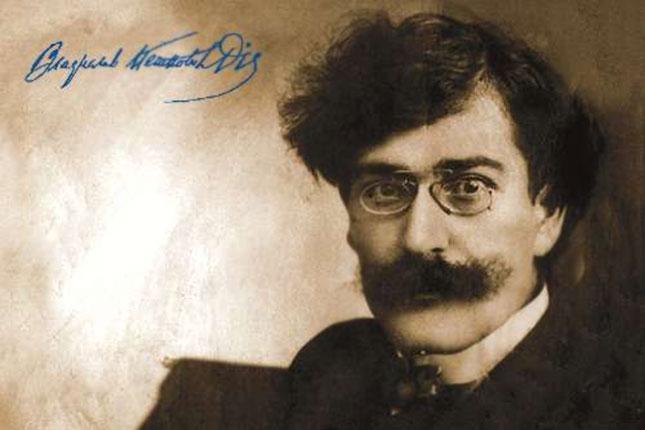 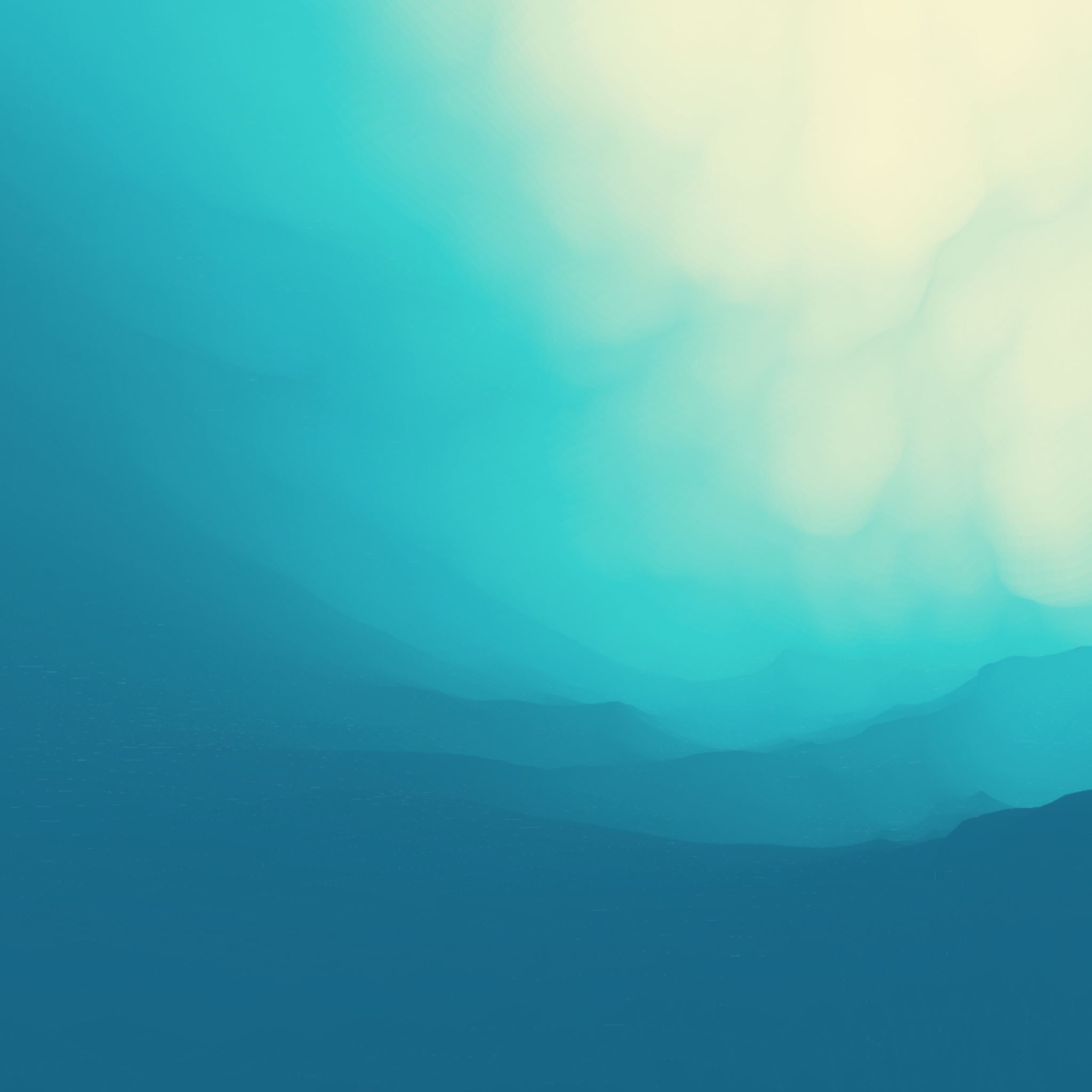 Међу својима
Fotografija Ova fotografija autora Nepoznat autor licencirana je u okviru CC BY-ND.
Елегија
Владислав Петковић Дис (1880–1917) – песник српске модерне. Учесник је Првог светског рата и са српском војском прелази Албанију, стиже до Крфа, а потом прелази у Француску. У Француској сазнаје вест да му породица живи веома тешко у Србији и одлучује се да преко Крфа дође до Србије. На пловидби од Француске ка Крфу, брод на којем је био погодила је немачка подморница торпедом и Дис се са свим осталим путницима утопио у Јонском мору.
Песници модерне
Послушајте песму
Ово је линк који те води до Јутјуба. Послушајте са каквим наахнућем моја колегиница казује Дисове стихове.
ЗАДАЦИ:
Размисли и одговори на следећа питања:
Сада у Читанци пронађи стихове Владислава Петковића Диса „Међу својима”.
Шта је подстакло Владислава Петковића Диса да напише песму „Међу својима”?
Каква осећања према жени, деци и родном крају подстичу околности у којима се песнички субјект нашао?
Представи како се у песми појављује лик вољене жене. На који начин је песник именује?
Прочитај пажљиво уводну строфу у песми. Протумачи значење речи из првог стиха: „У мом срцу поноћ”. На шта те све реч поноћ асоцира?
Опиши како лирски субјект замишља Србију. На шта га она прво асоцира?
Напиши наслов у свесци и не заборави име аутора.
Забележи књижевни род.
Забележи књижвену врсту.
Забележи тему песме.
Забележи одговоре на даља питања.
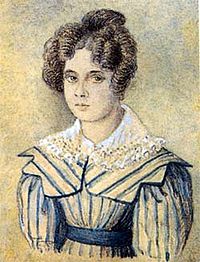 Наставимо са одговорима...
Читај поново песму „Међу својима”. Прати преко којих се мотива износе осећања оних који се воле. Обрати пажњу на вишезначност мотива: ОЧИ, ЗВЕЗДА, НЕБО, ДАН, ЗЕМЉА, ТИШИНА, ПОНОЋ...
Објасни на кога мисли лирски субјект када каже: „Моја лепа звезда, мајка и робиња”.
Протумачи пренесено значење речи: „мој пределе млади”, „моја лепа звезда”, „моја дивна зора”, „два наша цвета из четири рата”, „у мом срцу поноћ”. О којој стилској фигури је реч?
Коју улогу има употребљено стилско средство у песми? Шта се постиже употребом стилских фигура у књижевноуметничком делу?
Fotografija Ova fotografija autora Nepoznat autor licencirana je u okviru CC BY-SA.
Додајмо нешто и о форми песме...
Пронађите у Граматици на страни 224 наслов „Интервју”. Верујем да већ доста тога знате о интервјуу. Ипак, прочитајте како бисте усвојили нека нова знања и утврдили постојећа.
Ако сте завршили са читањем, напишите:
Интервју са Владиславом Петковићем Дисом
Састави листу питања која би му поставио/-ла и претпостави његове одговоре.
Уколико ти се не допада идеја да замишљаш особу коју интервјуишеш, онда ти предлажем да интервјуишеш неког од наставника. Састави питања и пошаљи му их како би ти одговорио. Додај његове одговоре свом задатаку и пошаљи ми интервју!
интервју
СРЕЋАН РАД! 😊
Ученицима је дата презентација урађена у онлајн софтверу prezi.com коју можете погледати овде. У презентацији је коришћен линк са Јутјуба у власништву ЛинкЕдуТВ. 

Циљ часа био је да се ученици упознају са животом и радом Владислава Петковића Диса уз тежњу да ученике упутим да схвате уметничке поступке и улогу стилских фигура, препознају мотиве, песничке слике, композицију песме. На тај начин желела сам да прецизним истраживачким задацима оспособљавам своје ученике да разумеју и самостално тумаче књижевно дело, те подстакнем ученике да самостално читају, доживљавају и тумаче поезију. 
Истовремено побуђујем љубав према лирској ауторској поезији и утичем на формирање позитивних духовних и моралних вредности, неговање породичних вредности и стварање читалачких навика. 
Ученици на овај начин развијају и способност за критички приступ књижевном делу.
Посебан задатак уз ову наставну јединицу чини повезивање језичке културе са књижевним стваралаштвом упућивањем ученика да након критичког осврта на песму сачине и интервју са самим аутором. Овим задатком подстичем примену наученог са часа обраде наставне јединице „Интервју” и увежбавање културе писања овог новинарског жанра.
У Гугл-учионици
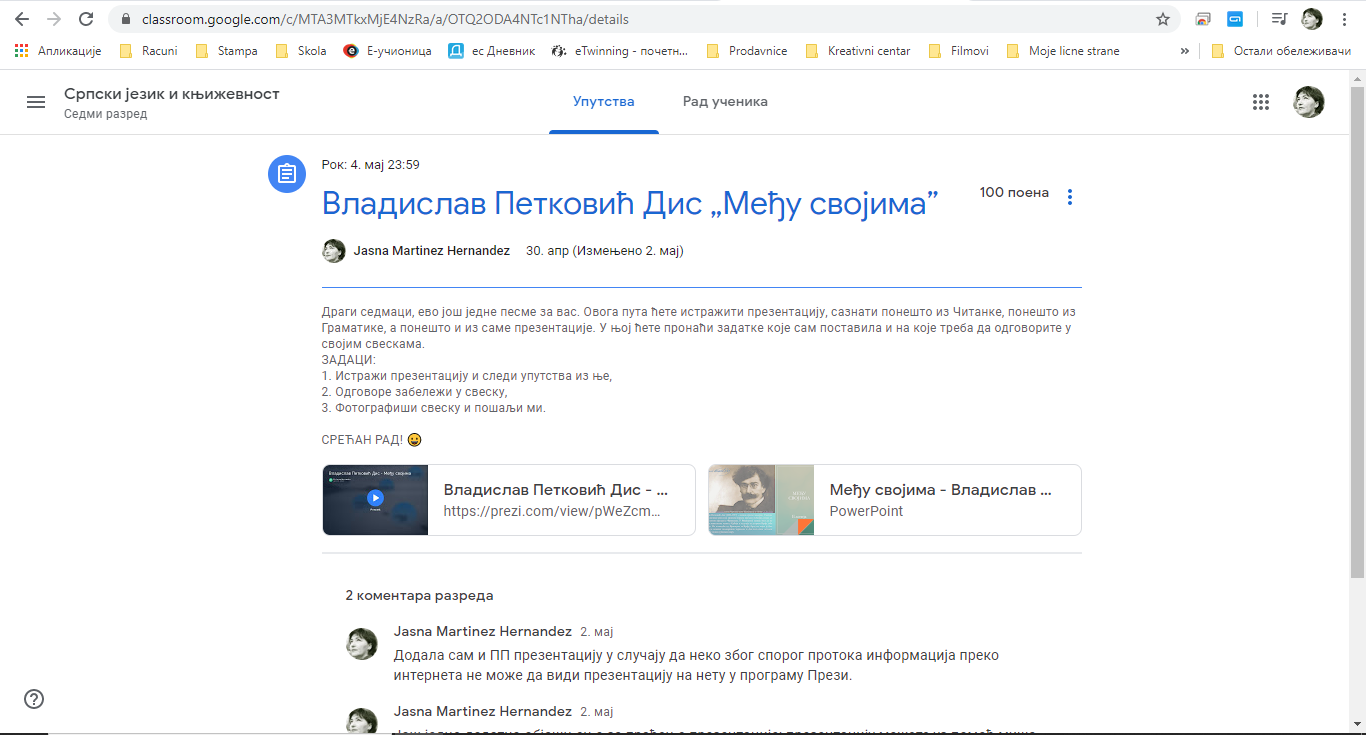 Гугл- учионица
Наше место за учење, рад, преписку, разговор, договоре, дружење...